Research interests of Tetsuya Mine
                    Professor and Chief
           Division of Gastroenterology and Hepatology,
Department of Internal Medicine,
University of Tokai School of Medicine
Japan
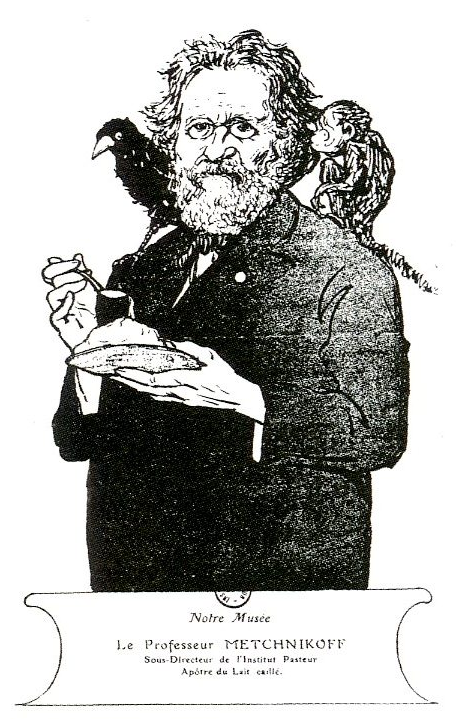 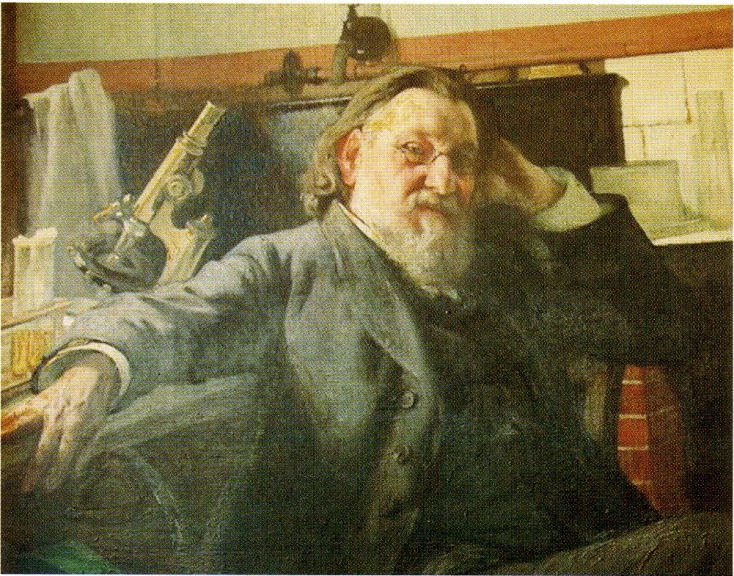 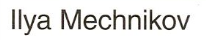 no death due to  yogurt
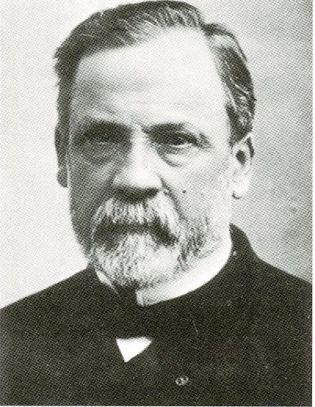 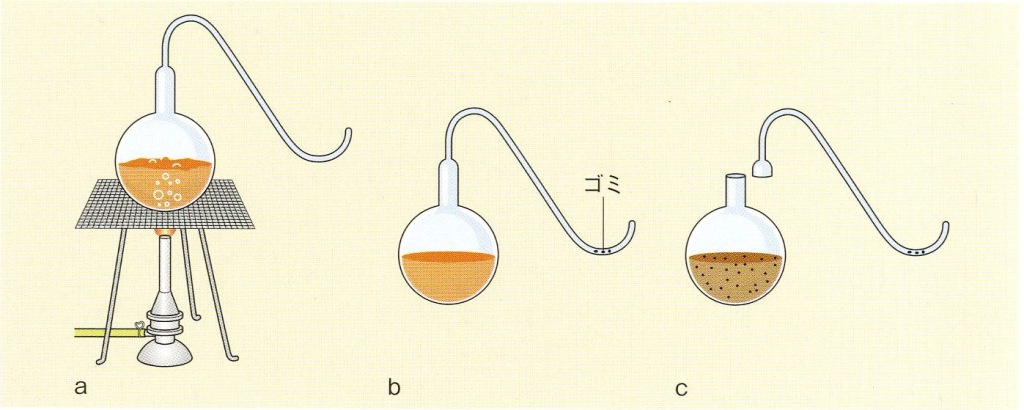 trash
trash
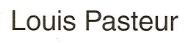 Experiments by  Pasteur
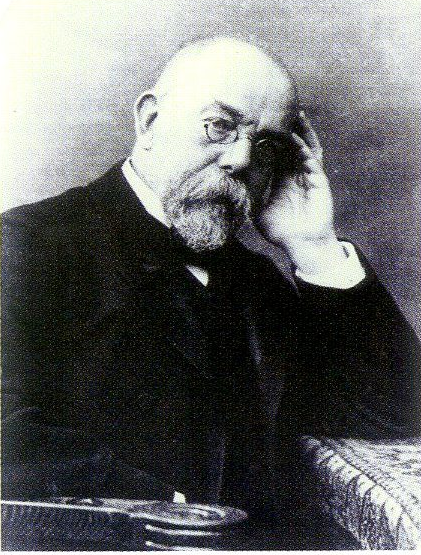 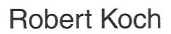 coexistence
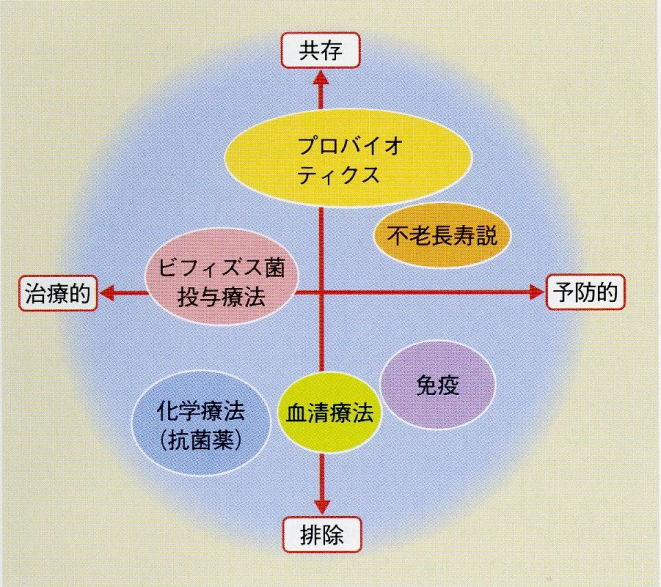 coexist
Probiotics
no death
Bifidobacterium
prevention
treatment
immune
anti　serum
 therapy
Chemo therapy
exclusion
Position of Probiotics
Intestional flora healthy volunteer (by culture)
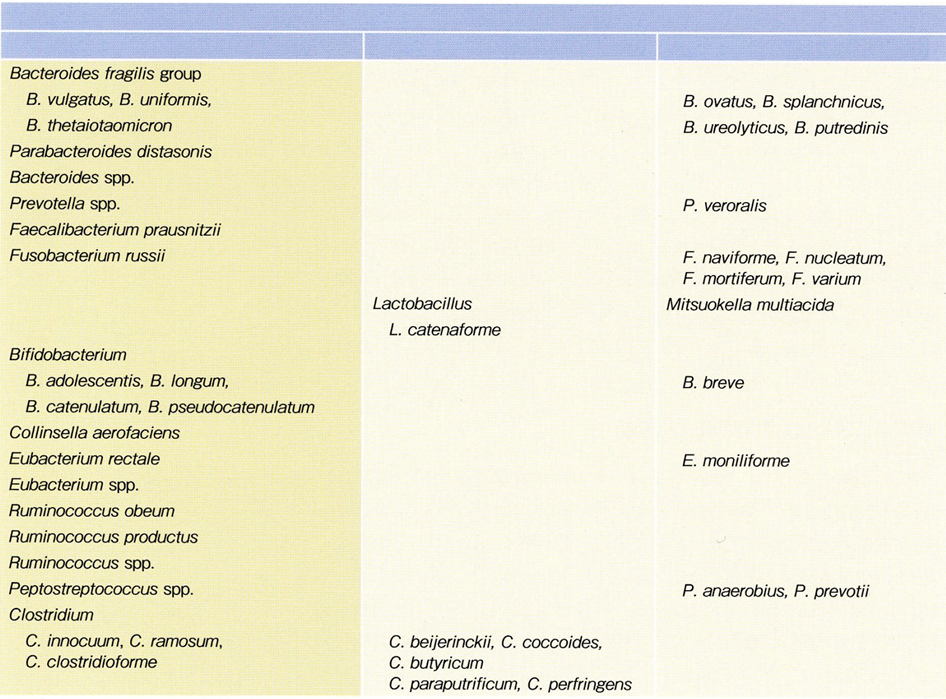 High incidence (>60%)
middle (>30%>60%)
low incidence (<30%)
Benno Y, et al
Intestinal flora (16SrDNA) in healthy volunteer
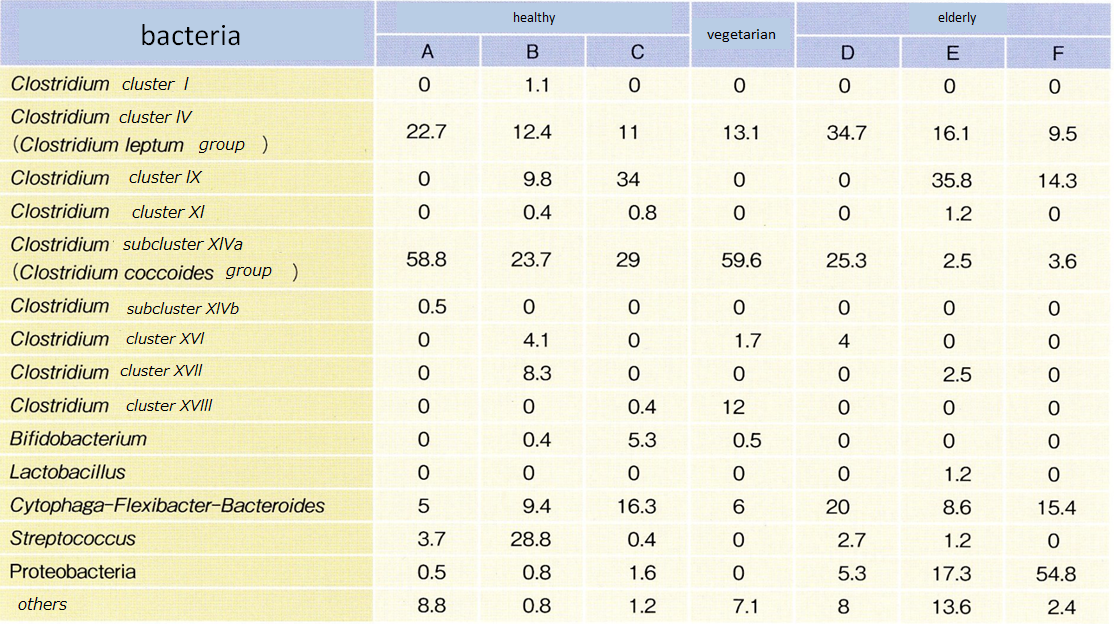 Hayashi H. et al.
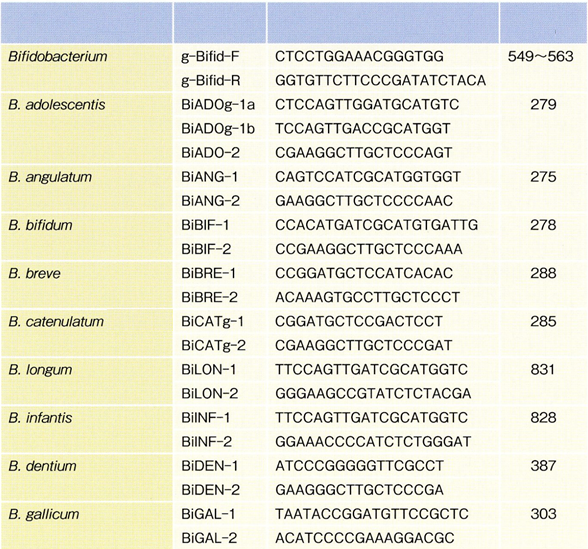 bacteria
primer
Specific array
size
Matsuki T. et al
Specific primer for Bifidobacterium
Numbers of bacteria in stool of healthy volunteer
Positive(%)
M ±SD
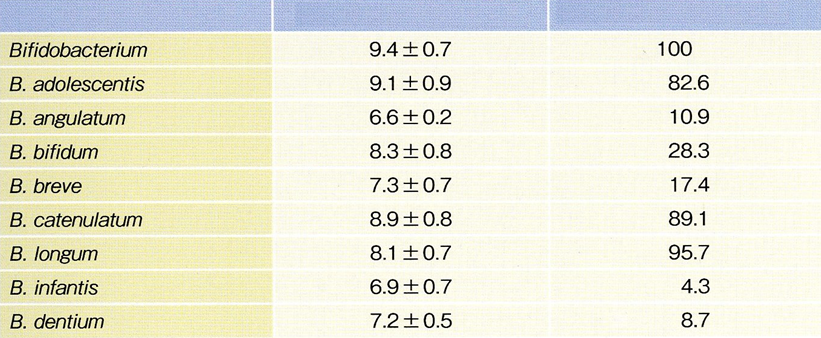 bacteria
Matsuki T, et al.
Analysis of bacteria in healthy volunteer
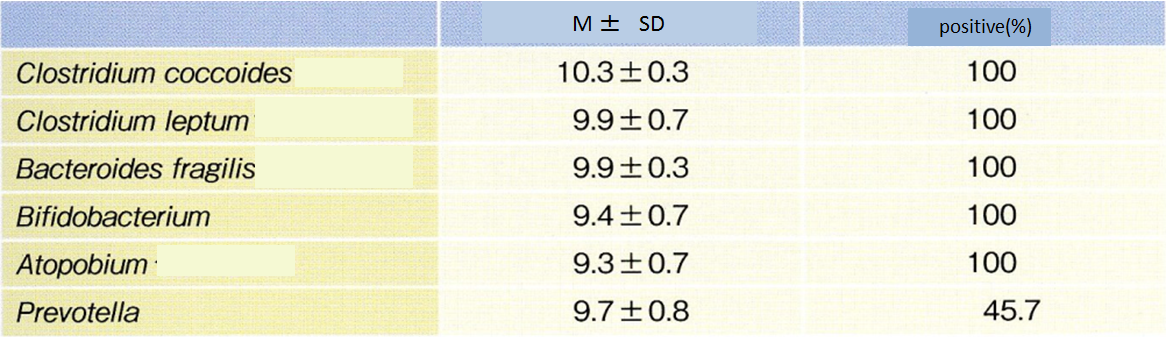 bacteria
Matsuki T, et al
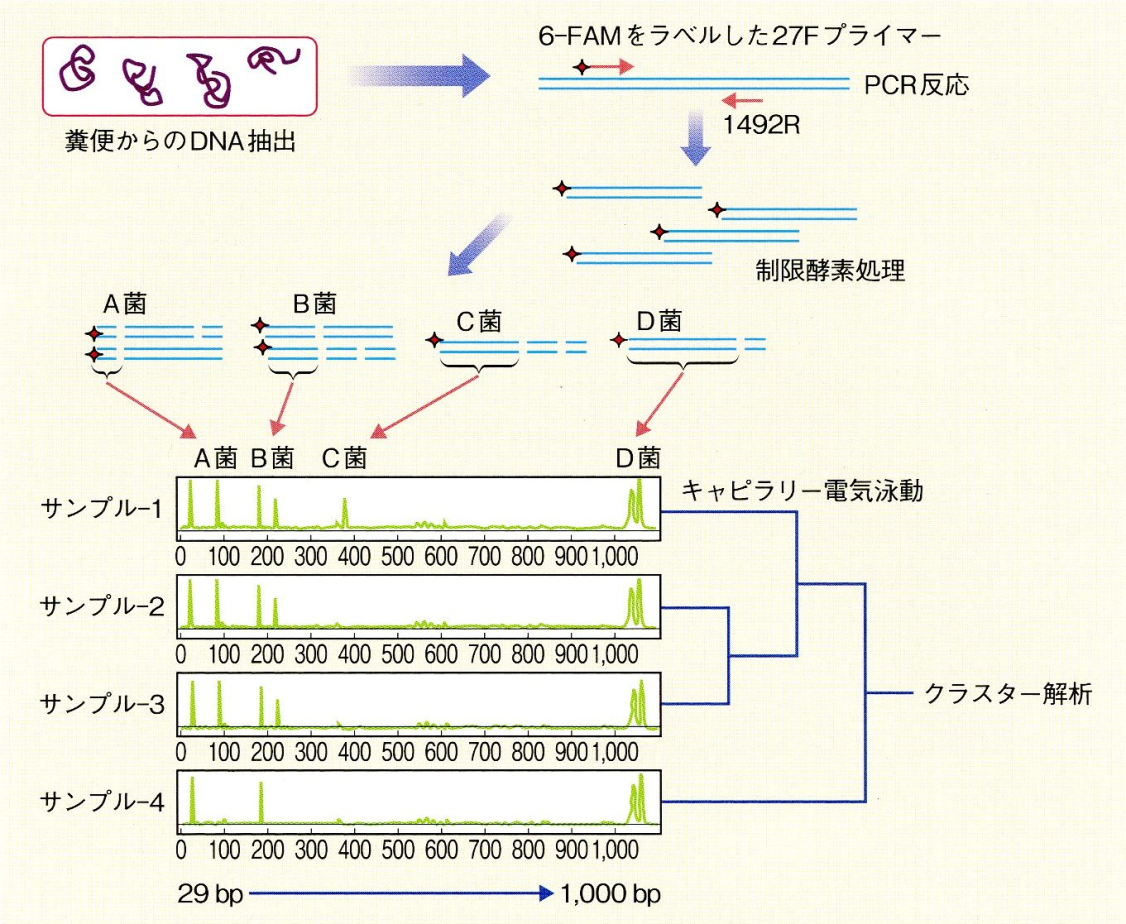 Primer labeled with 6-FAM
v
DNA extraction from stool
ristrictive enzyme
v
v
v
v
v
v
v
electrophresis
sample
sample
Cluster analysis
sample
sample
Analysis of intestinal flora
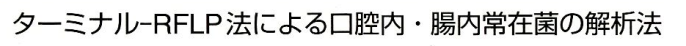 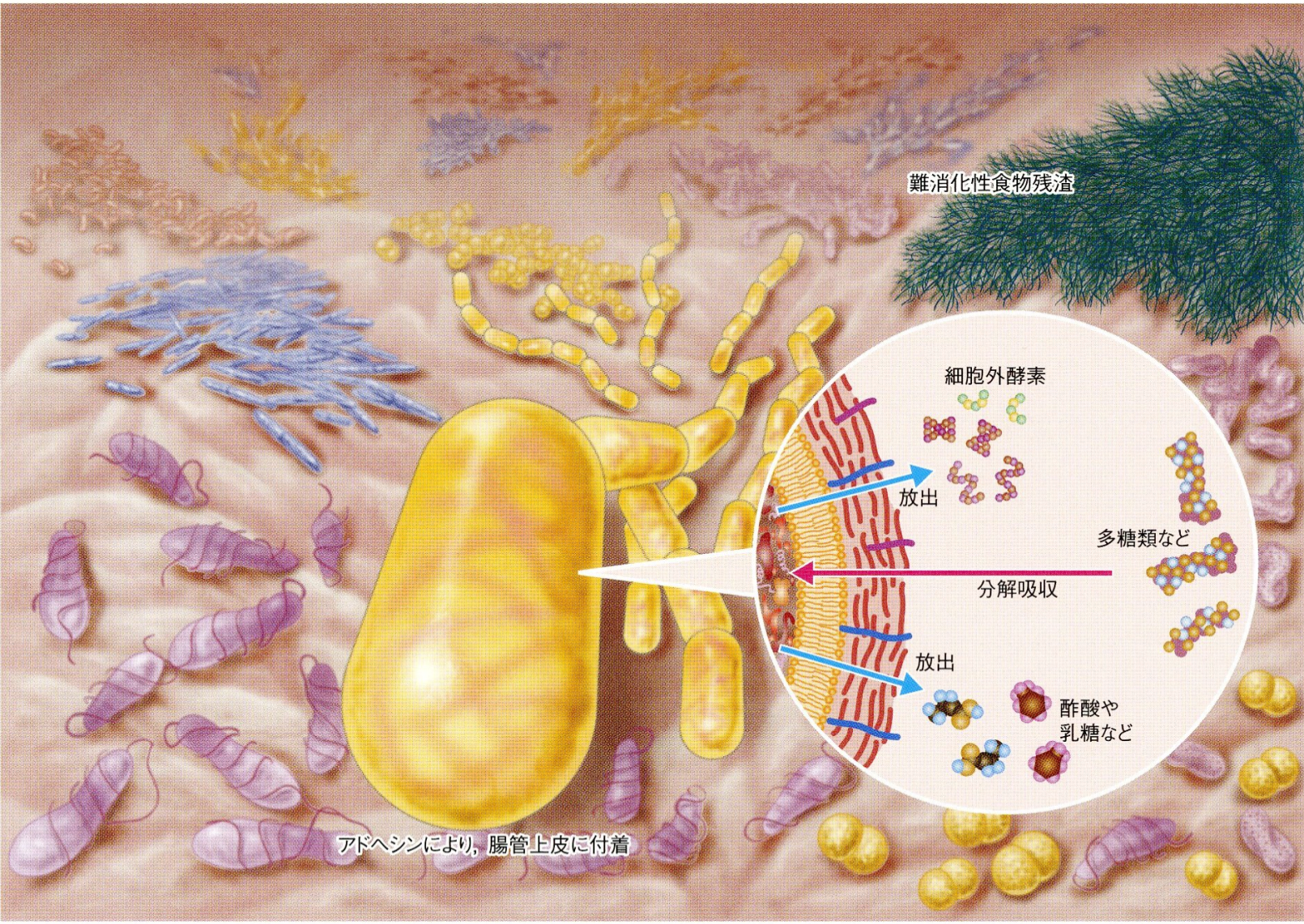 residual
extracellular
enzyme
polysaccharide
release
degredation
release
Acetic acid
galactose
Fixed by adhesin
Image of Intestinal flora
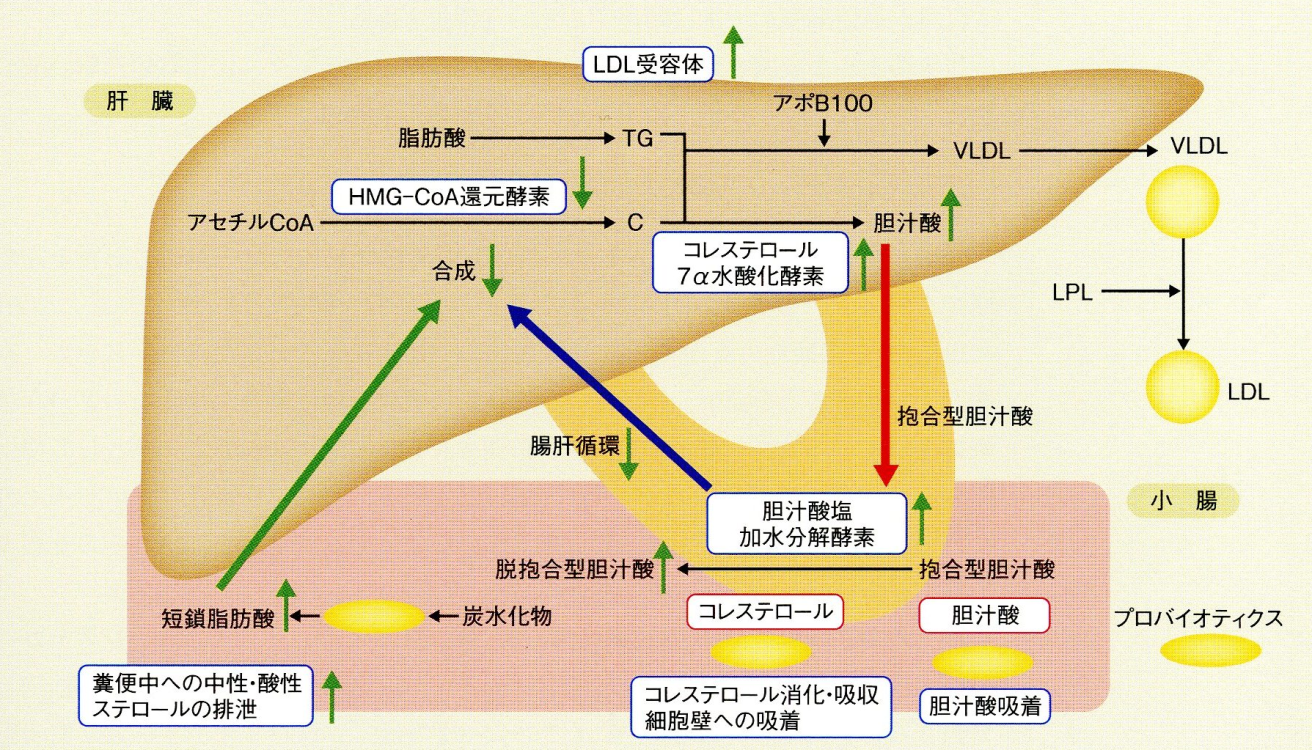 LDL receptor
liver
Apoβ　100
Fatty acid
HMG-CoA reductase
cholic acid
Acetyl CoA
Cholesterol 7 α　hydroxylase
Conjugated
Entero hepatice circulation
Small intestine
Cholic acid
Cunjugated cholic acid
deconjugated
cholic acid
cholesterol
probiotics
Ribosome
carbohydrate
Short chain faty acid
Cholic acid
Excretion of sterol
Absorption of cholesterol
Adhesion to cholic acid
Decrease of serum cholesterol by probiotics
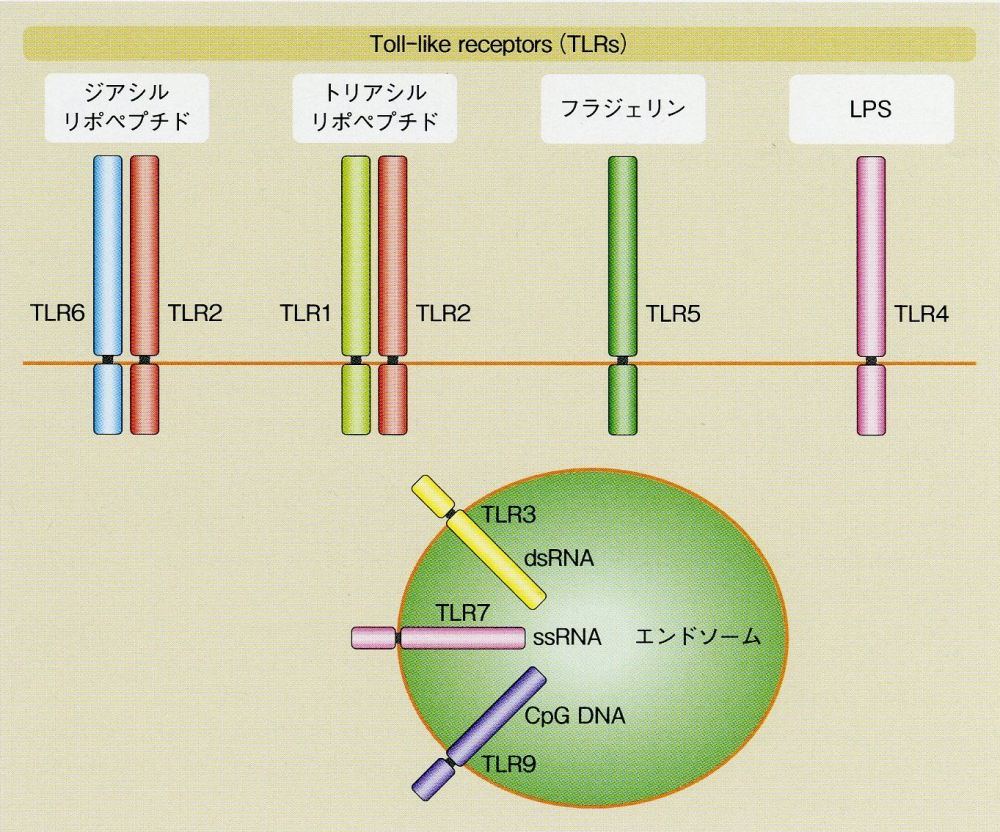 Diacyl 
lipopeptide
Triacyl
lipopeptide
flagellin
Apoβ　100
endosome
TLR and Ligands
Immune system in mucosa
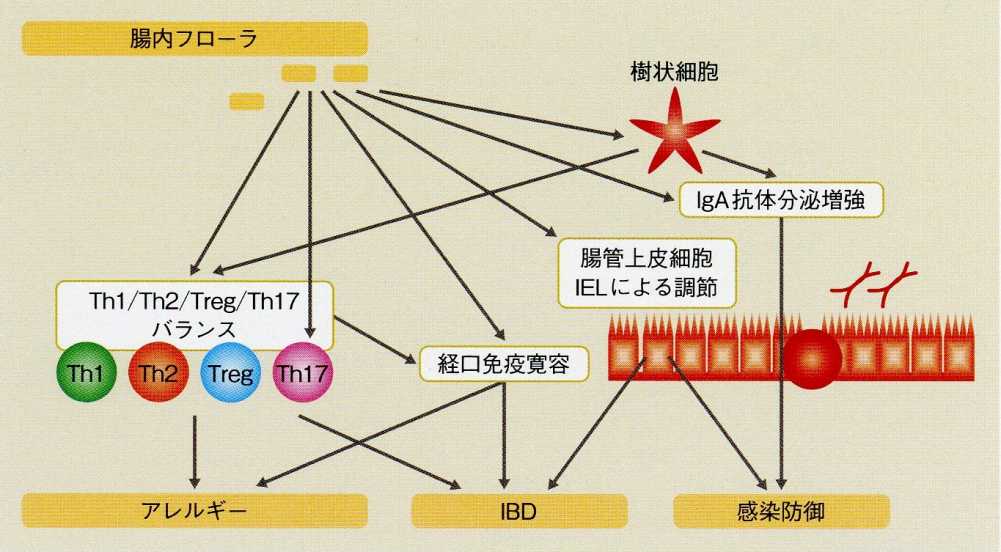 Intestinal flora
dendric cell
Excretion of IgA
Control by IEL
Immune tolerance
allergy
IBD
defense for infection
Immune system by intestinal flora
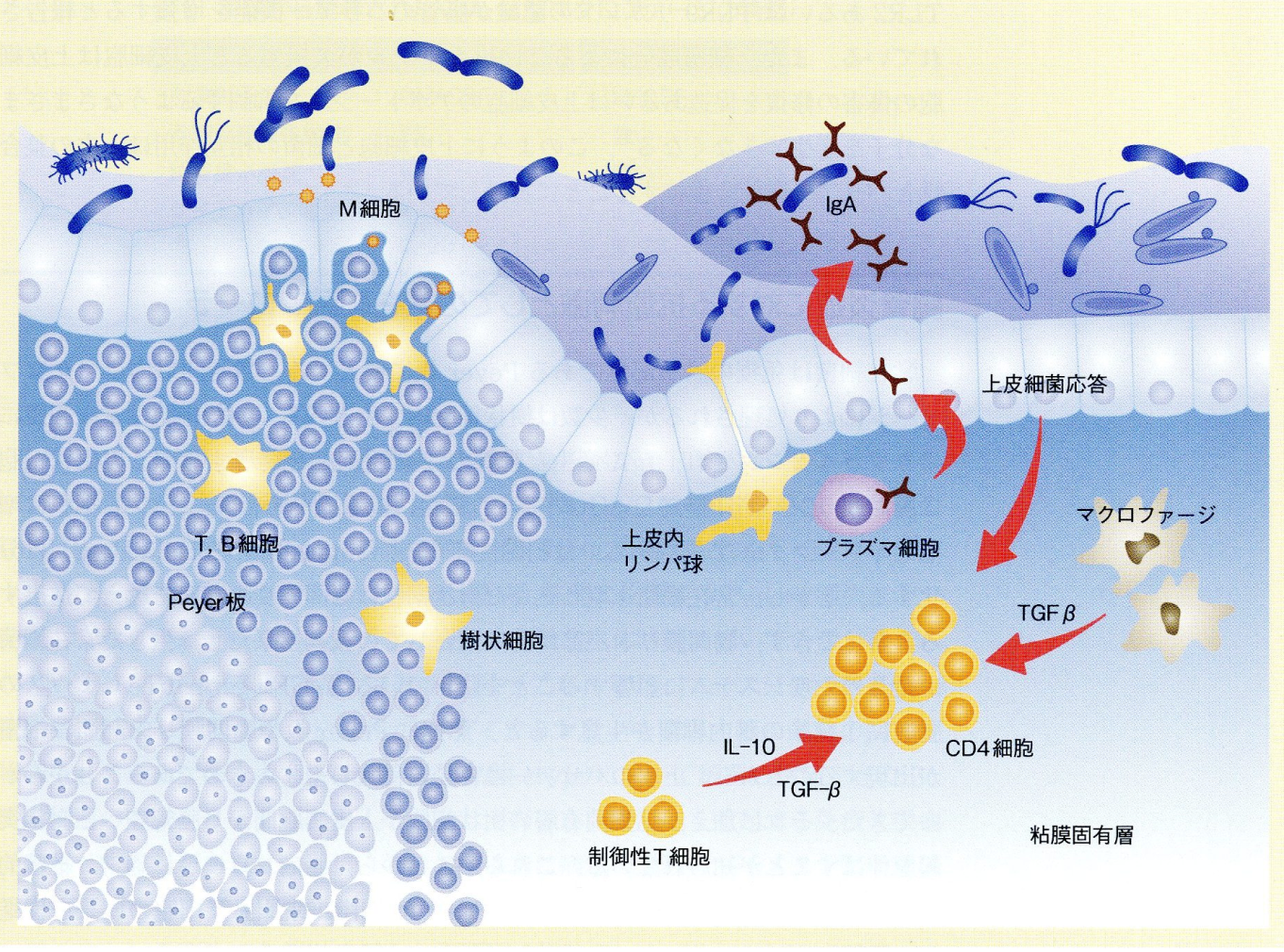 M cell
Response by epithelium
macrophage
T cell , B cell
Plasma cell
lymophocyte
TGF-β
Peyer system
dendric cell
IL 10
CD4  cell
TGF-β
Lamina propria
Regulatory T cell
Defense system in mucosa
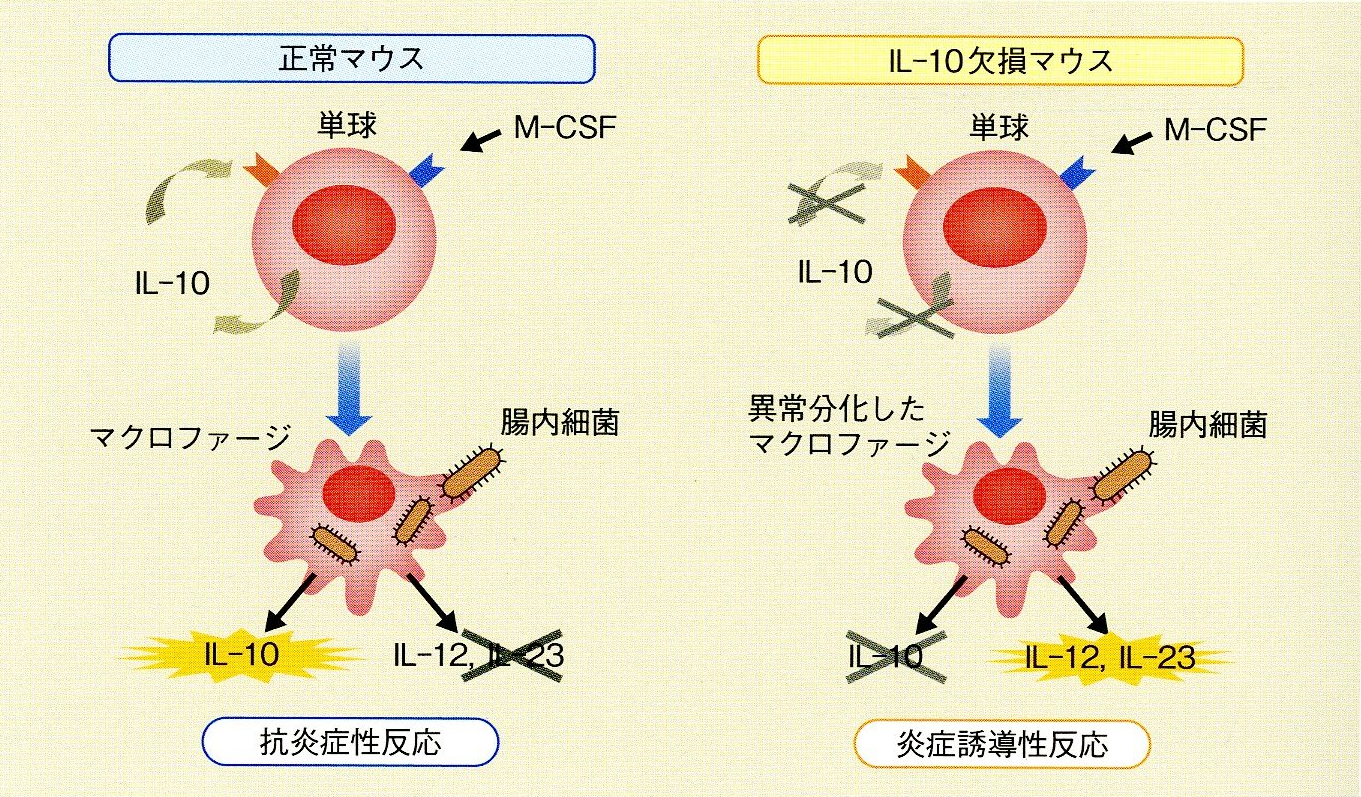 normal
IL-10 KO mouse
monocyte
M-CSF
bacteria
bacteria
macrophage
Abnormal
differentiation
Inflammation
Anti-inflammation
Production of cytokine
OMICS International Open Access MembershipOMICS International Open Access Membership enables academic and research institutions, funders and corporations to actively encourage open access in scholarly communication and the dissemination of research published by their authors.

For more details and benefits, click on the link below:
http://omicsonline.org/membership.php